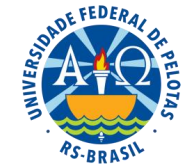 Universidade Aberta do SUS – UNASUS Universidade Federal de Pelotas Especialização em Saúde da Família
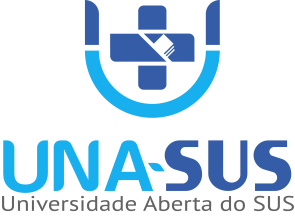 Melhoria da Atenção à Saúde da Criança de 0 a 72 Meses, na UBS Elpídio Moreira Souza, Rio Branco/Ac



Tatiane Brandão Santana
Orientador: Ailton Gomes Brant



Pelotas – RS, 2015
Introdução
Importante ação no contexto da atenção primária.

 10,6 óbitos/1.000 nascidos vivos na idade de 0 a 27 dias em 2011(BRASIL, 2012).

Atenção desde a primeira semana de vida na Atenção Primária.

Monitorar o crescimento e desenvolvimento.

Intensificar a vigilância: maior risco e doenças mais prevalentes.

Promoção integral à saúde da criança.
Introdução
Município de Rio Branco/AC: 336.038 mil hab. (IBGE, 2010)

53 Unidades Básicas de Saúde (UBS) com Estratégia de Saúde da  Família (ESF)

10 UBS tradicionais
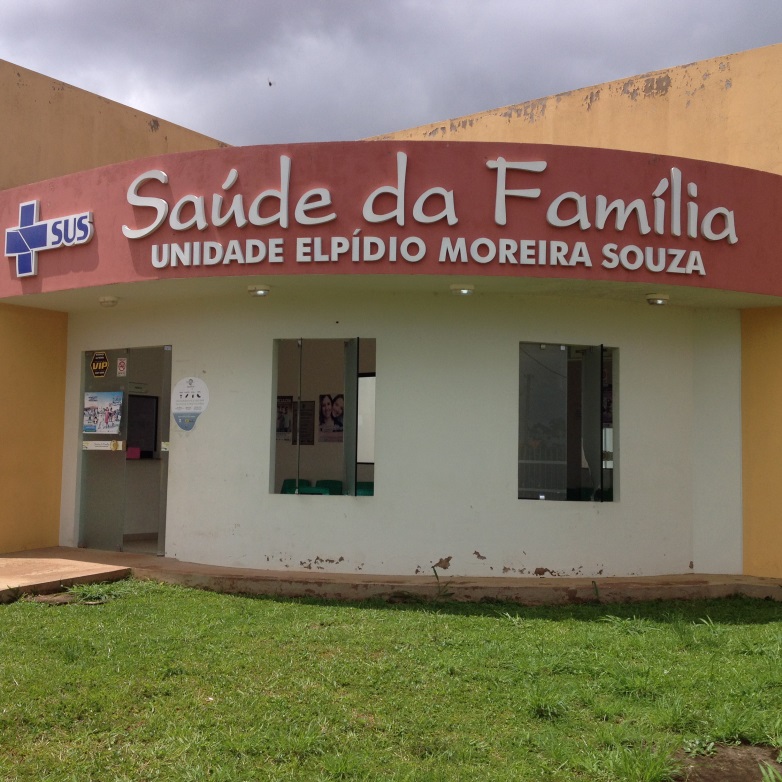 Introdução
USF Elpídio Moreira Souza, Rio Branco/Acre.

Médica, enfermeira, dentista, técnica de enfermagem, técnica em saúde bucal, 7 ACS.

4200 usuários e 262 crianças de 0 a 83 meses (SIAB 2013)       
         # estimativa  210 crianças de 0 a 72 meses e
                              189 crianças de 6 a 72 meses

Situação da ação programática antes da intervenção.
Objetivo Geral
Melhorar a atenção à saúde das crianças entre 0 e 72 meses da área de abrangência da UBS Elpídio Moreira Souza
Metodologia – Ações Realizadas
Cadastramento no programa de todas as crianças de zero a 72 meses de idade.

Agendamentos e priorização de atendimento.

Capacitação da equipe.
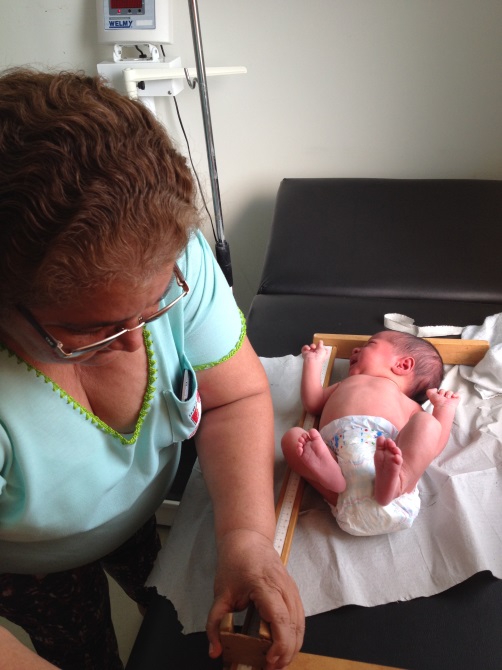 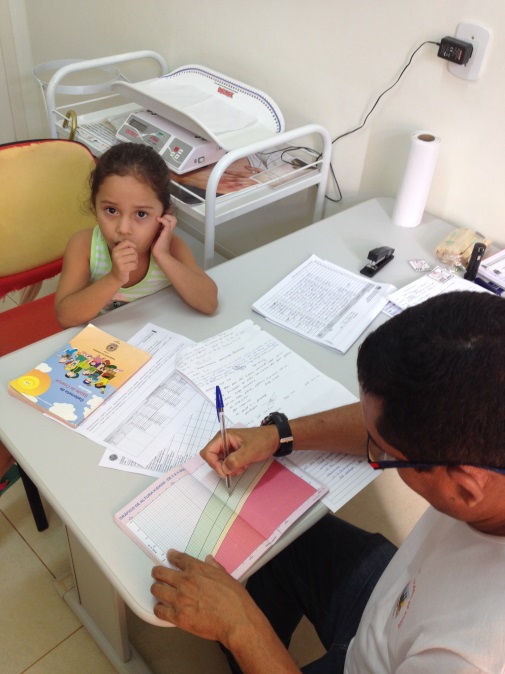 Metodologia – Ações Realizadas
Implementação das fichas-espelho.

Ações de educação em saúde.

Engajamento público.
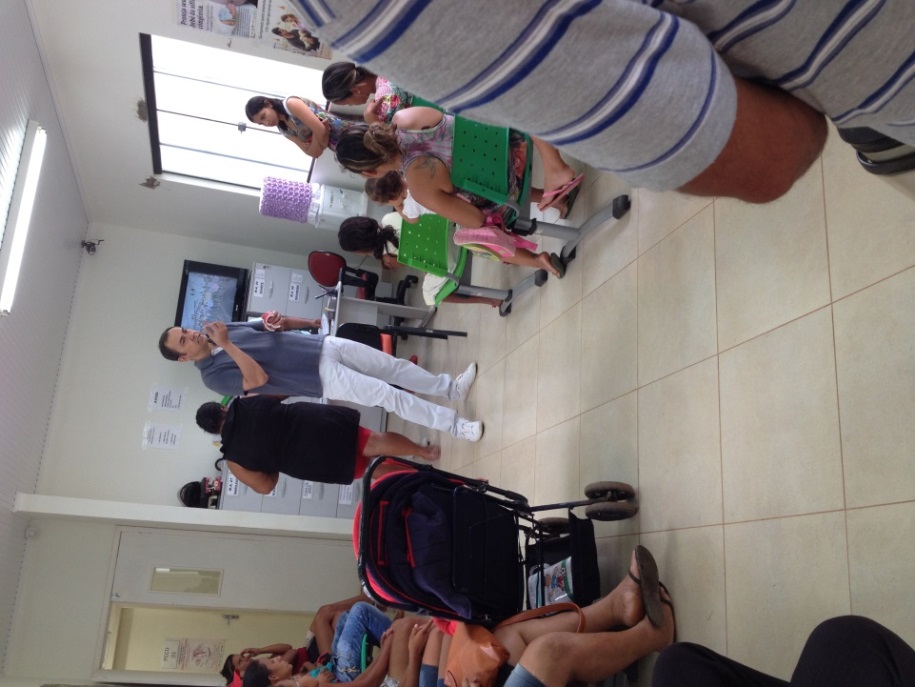 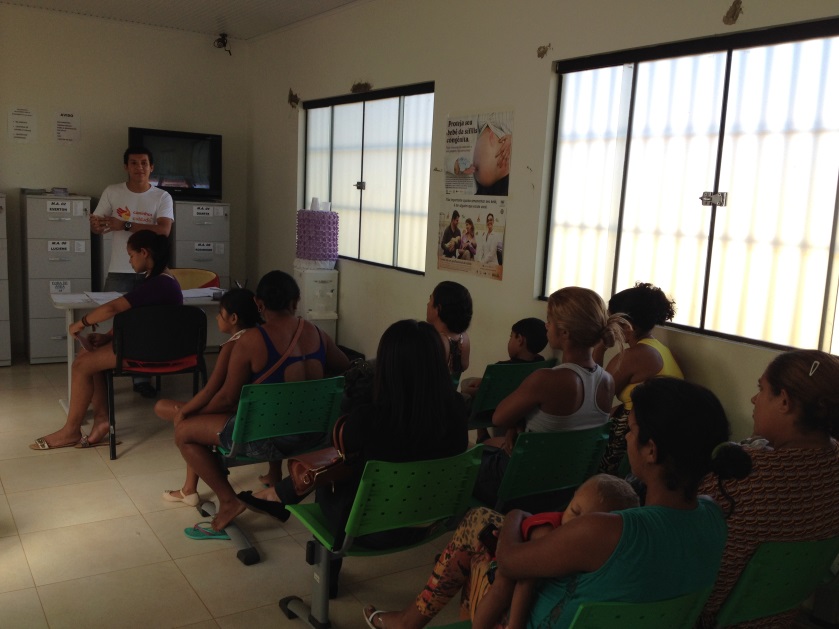 Metodologia – Logística
Caderno de Saúde da Criança  –  Crescimento e Desenvolvimento do Ministério da Saúde (BRASIL, 2012)

Ficha-espelho de atendimento
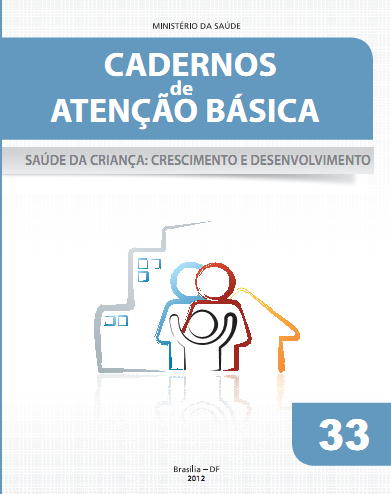 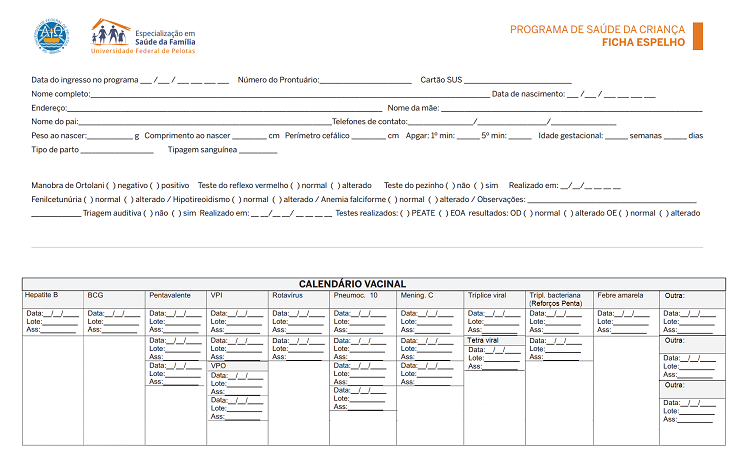 Objetivos Específicos – Saúde da Criança
Ampliar a cobertura do programa de saúde da criança entre 0 a 72 meses.

 Melhorar a qualidade do atendimento à criança.

 Melhorar a adesão ao Programa de Saúde da Criança.

 Melhorar o registro das informações.

 Mapear as crianças de risco.

 Promover a saúde das crianças.
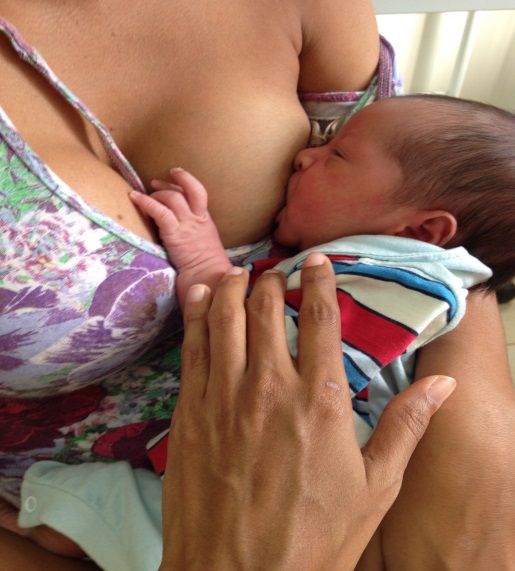 Objetivos Específicos – Saúde Bucal da Criança
Ampliar a cobertura de atenção à saúde bucal das crianças

Melhorar a qualidade da atenção à saúde bucal

Melhorar a adesão ao atendimento em saúde bucal

Melhorar o registro das informações

Promover a saúde das crianças
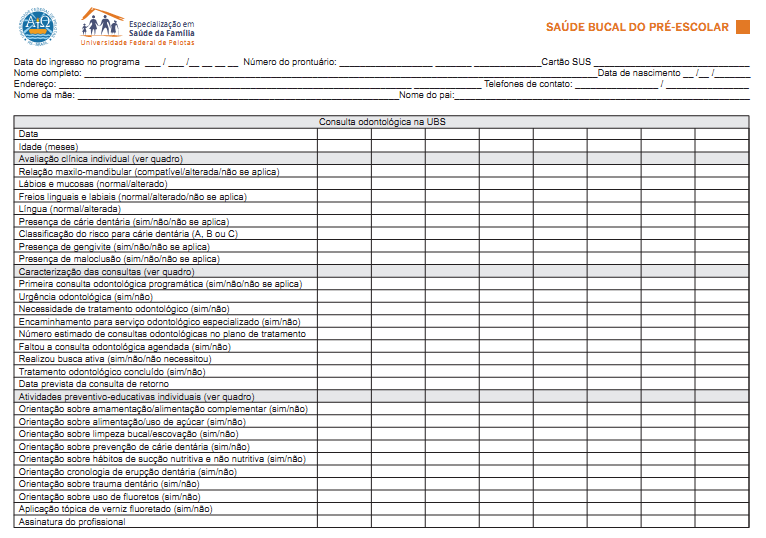 SAÚDE DA CRIANÇA
Objetivo 1.1: Ampliar a cobertura do Programa de Saúde da Criança entre 0 e 72 meses
Metas 1.1: Ampliar a cobertura para 70% das crianças
Resultado1.1: 150 crianças cadastradas
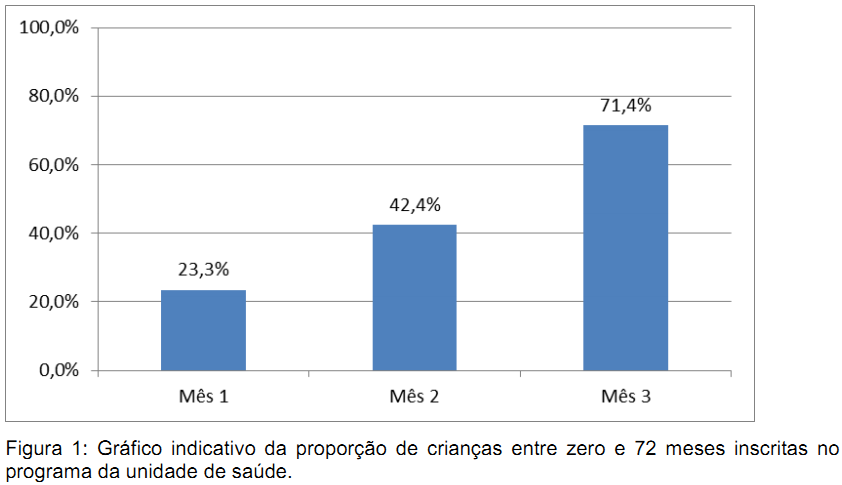 SAÚDE DA CRIANÇA
Objetivo 2: Melhorar a qualidade do atendimento à criança
Meta 2.1: Realizar a primeira consulta na primeira semana de vida 
Resultado 2.2: 63 com consulta na primeira semana de vida
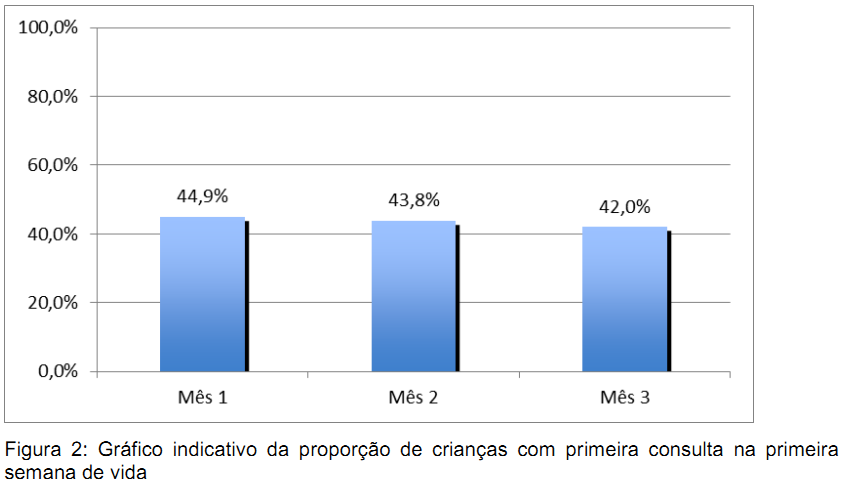 SAÚDE DA CRIANÇA
Objetivo 2: Melhorar a qualidade do atendimento à criança
Meta 2.2: Monitorar o crescimento em 100% das crianças
Resultado 2.2: 147 monitoradas; 3 faltosas
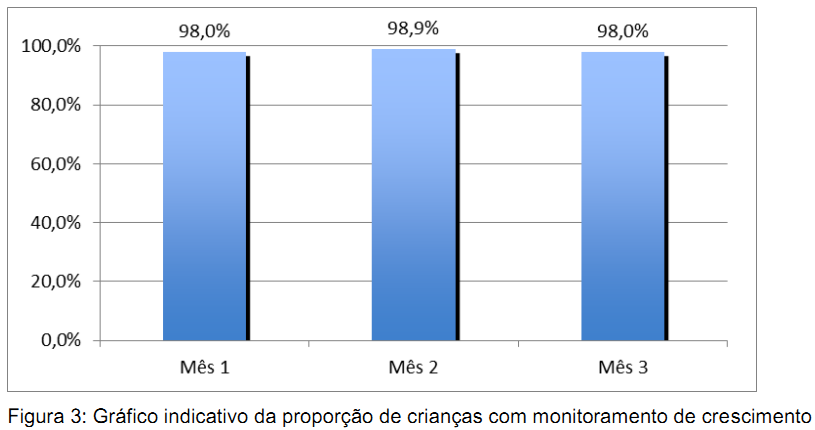 SAÚDE DA CRIANÇA
Objetivo 2: Melhorar a qualidade do atendimento à criança.
Meta 2.3: Monitorar 100% das crianças com déficit de peso.
Meta 2.4: Monitorar 100% das crianças com excesso de peso.
Resultado 2.3: 10 crianças (6,6%) com déficit de peso.
Resultado 2.4: 6 crianças (4%) com excesso de peso.
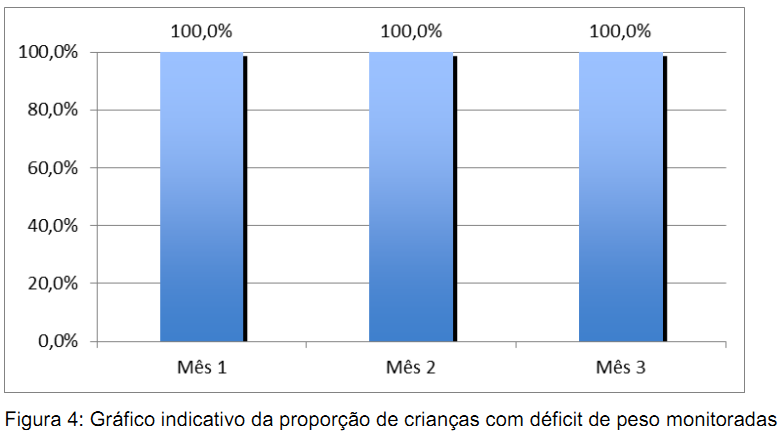 SAÚDE DA CRIANÇA
Objetivo 2: Melhorar a qualidade do atendimento à criança
Meta 2.5: Monitorar o desenvolvimento em 100% das crianças 
Resultado 2.5: 146 monitoradas; 3 faltosas
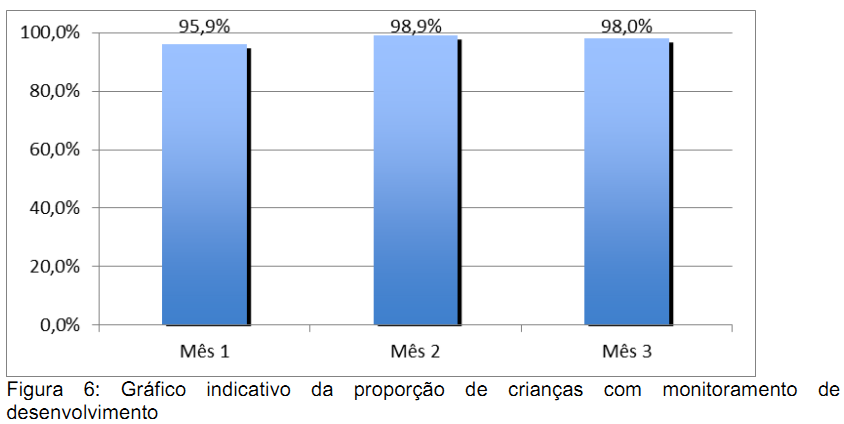 SAÚDE DA CRIANÇA
Objetivo 2: Melhorar a qualidade do atendimento à criança
Meta 2.6: Vacinar 100% das crianças de acordo com a idade
Resultado 2.6: 19 crianças com vacinação atrasada
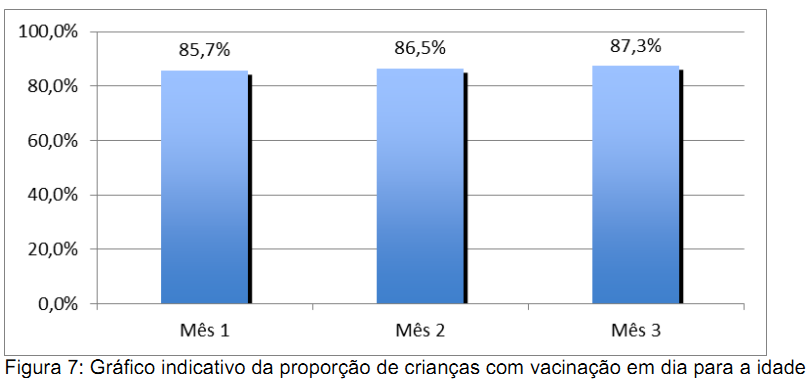 SAÚDE DA CRIANÇA
Objetivo 2: Melhorar a qualidade do atendimento à criança
Meta 2.7: Realizar suplementação de ferro em 100% das crianças de 6 a 24 meses
Resultado 2.7: 59 crianças de 6 a 24 meses no total; 55 receberam suplementação
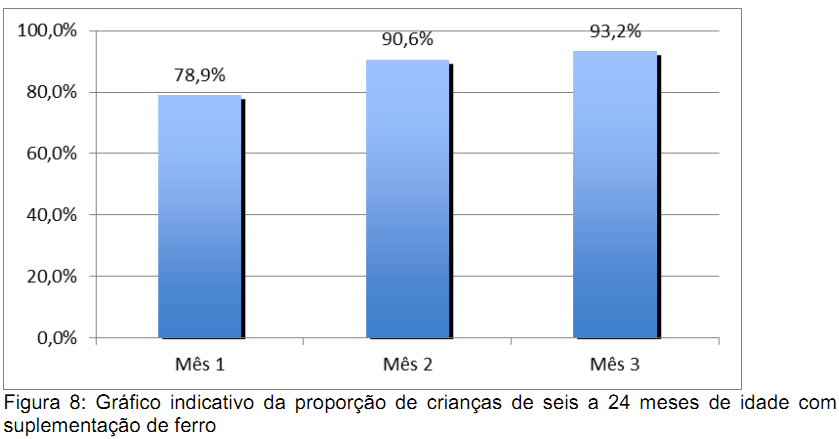 SAÚDE DA CRIANÇA
Objetivo 2: Melhorar a qualidade do atendimento à criança
Meta 2.8: Realizar triagem auditiva em 100% das crianças
Resultado 2.8: apenas 6 crianças realizaram teste da orelhinha
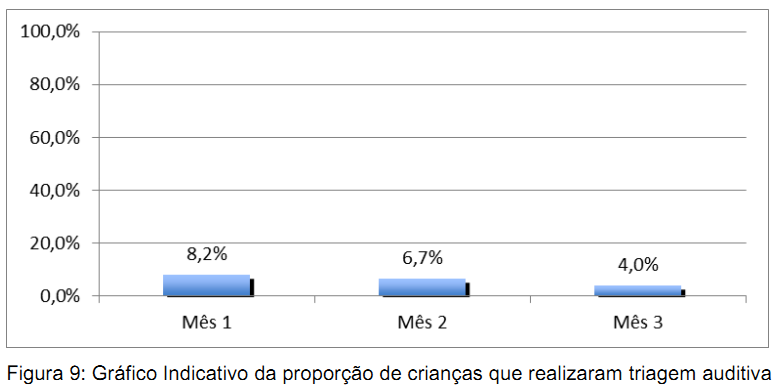 SAÚDE DA CRIANÇA
Objetivo 2: Melhorar a qualidade do atendimento à criança.
Meta 2.9: Realizar teste do pezinho em 100% das crianças até 7 dias de vida.
Resultado 2.9: 16 crianças não realizaram o teste do pezinho.
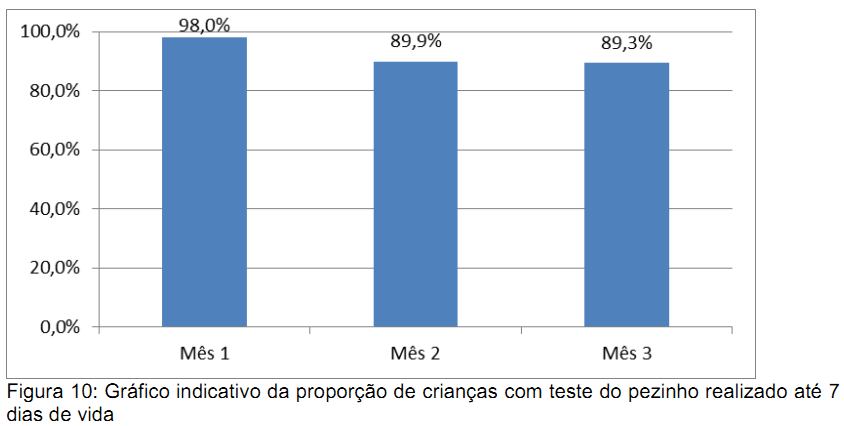 SAÚDE DA CRIANÇA
Objetivo 2: Melhorar a qualidade do atendimento à criança.
Meta 2.10: Realizar avaliação da necessidade de atendimento odontológico em 100% das crianças de 6 e 72 meses.
Resultado 2.10: 03 crianças não realizaram a avaliação.
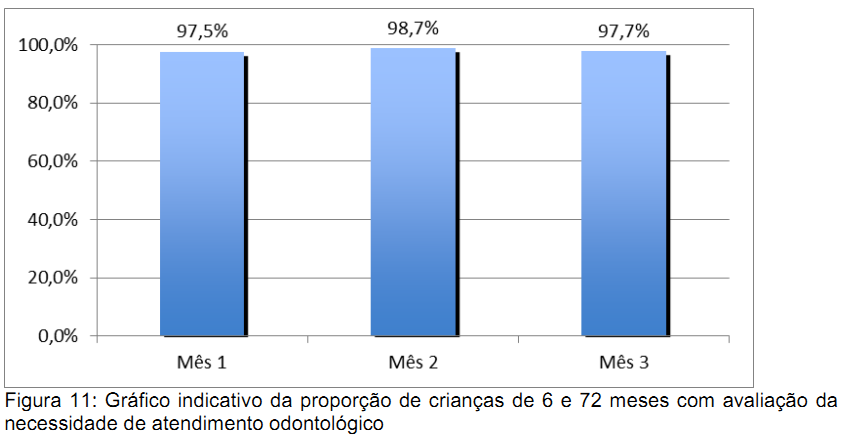 SAÚDE DA CRIANÇA
Objetivo 2: Melhorar a qualidade do atendimento à criança.
Meta 2.11: Primeira consulta odontológica para 100% das crianças de 6 a 72 meses cadastradas na unidade de saúde.
Resultado 2.11: 133 crianças de 6 a 72 meses; 42 tiveram primeira consulta odontológica.
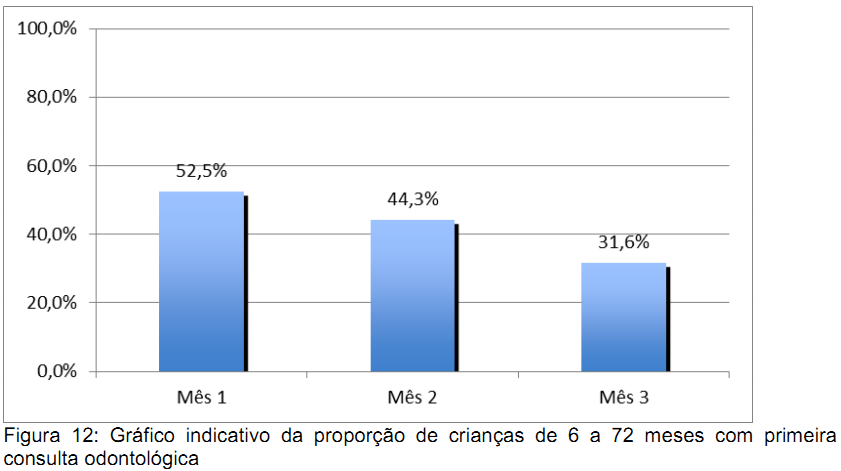 SAÚDE DA CRIANÇA
Objetivo 3: Melhorar a adesão ao Programa.
Meta 3.1: Busca ativa de 100% das crianças faltosas.
Resultado 3.1: busca a 100% das crianças faltosas (03 não compareceram).
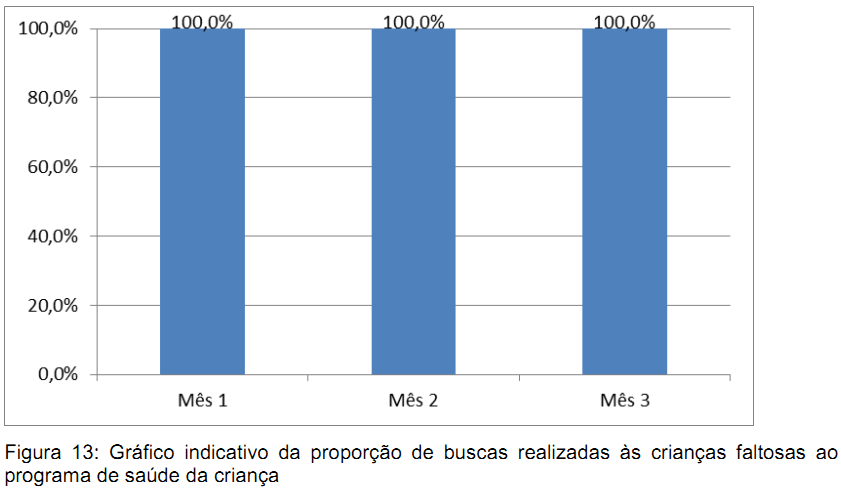 SAÚDE DA CRIANÇA
Objetivo 4: Melhorar o registro das informações.
Meta 4.1: Manter registro na ficha espelho de saúde da criança/ vacinação atualizado.
Resultado 4.1: 91 crianças com registro atualizado.
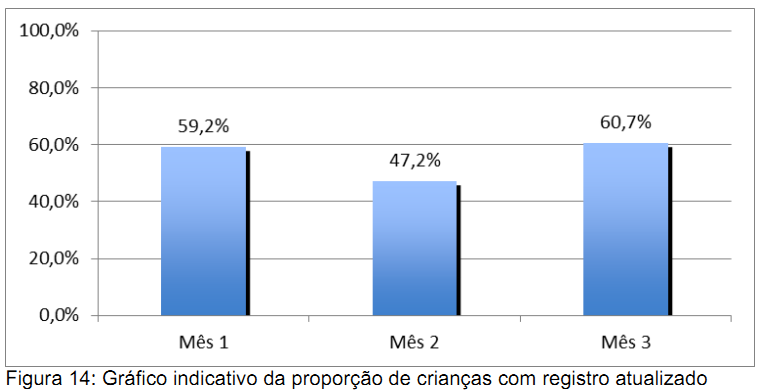 SAÚDE DA CRIANÇA
Objetivo 5: Mapear as crianças de risco pertencentes à área de abrangência.
Meta 5.1:  Realizar avaliação de risco.
Resultado 5.1: 147 crianças com avaliação de risco.
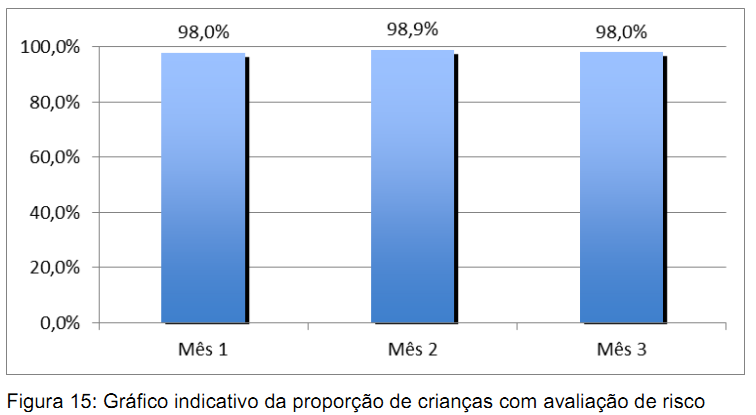 SAÚDE DA CRIANÇA
Objetivo 6: Promover a saúde das crianças.
Meta 6.1:  Dar orientações para prevenir acidentes na infância em 100% das consultas de saúde da criança.
Resultado 6.1: 3 crianças faltosas.
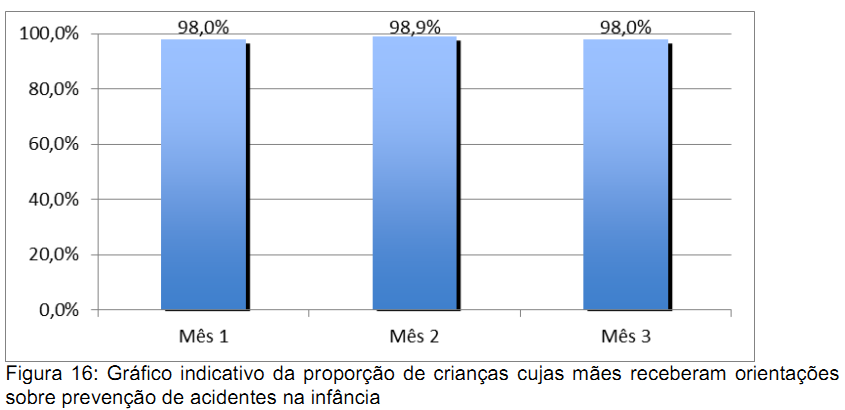 SAÚDE DA CRIANÇA
Objetivo 6: Promover a saúde das crianças. 
Meta 6.2:  Colocar 100% das crianças para mamar durante a primeira consulta.
Resultado 6.2: 36 crianças postas para mamar.
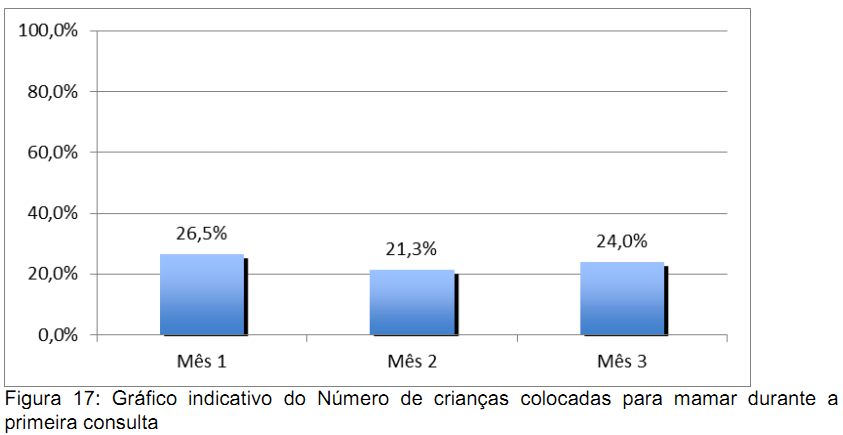 SAÚDE DA CRIANÇA
Objetivo 6: Promover a saúde das crianças. 
Meta 6.3:  Orientações nutricionais .
Meta 6.4:  Orientações sobre higiene bucal.
Resultado 6.3 e 6.4: 147 mães/responsáveis orientadas(os).
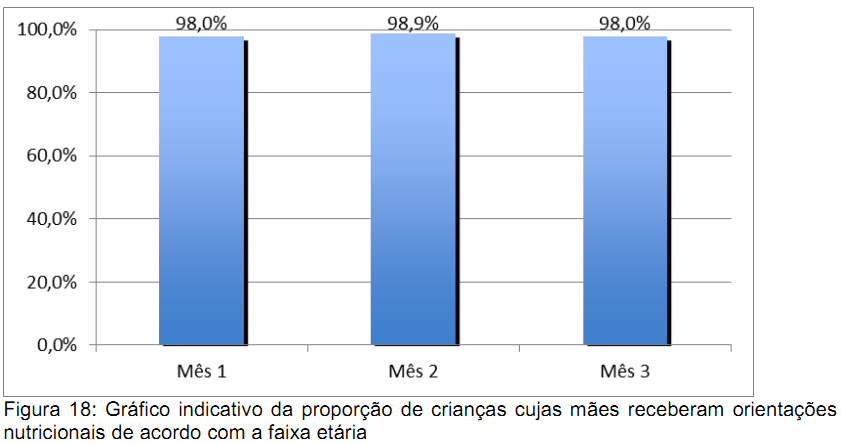 SAÚDE BUCAL DAS CRIANÇAS
Objetivo 1: Ampliar a cobertura de atenção à saúde bucal.
Meta 1.1: Ampliar a cobertura de primeira consulta odontológica programática para 70% das crianças de 6 a 72 meses de idade.
Resultado 1.1: 42 de 189 crianças com primeira consulta.
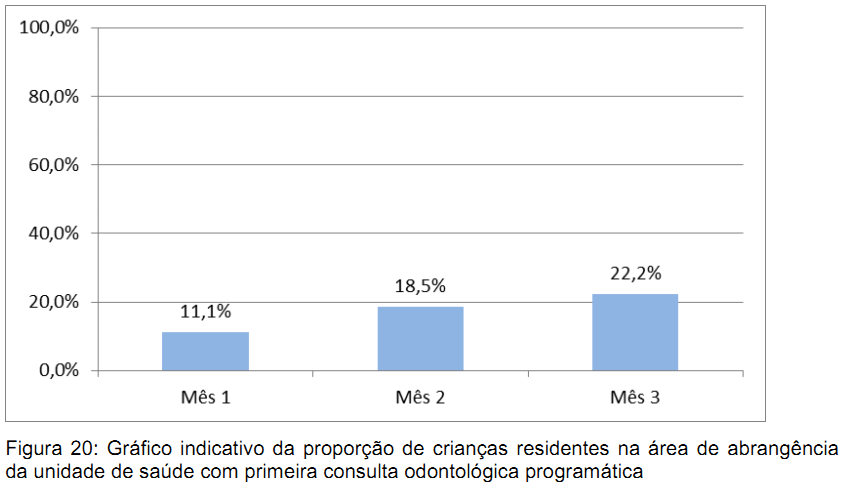 SAÚDE BUCAL DAS CRIANÇAS
Objetivo 2:  Melhorar a qualidade da atenção à saúde bucal.
Meta 2.1: Realizar avaliação da necessidade de tratamento odontológico em 100% das crianças de 6 a 72 meses.
Resultado 2.1: 42 crianças atendidas, apenas 2 com necessidade de tratamento odontológico.
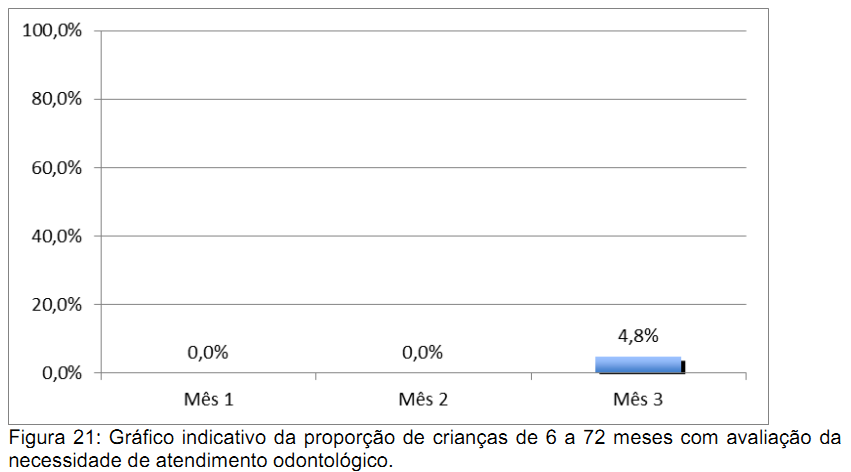 SAÚDE BUCAL DAS CRIANÇAS
Objetivo 2:  Melhorar a qualidade da atenção à saúde bucal. 
Meta 2.2:  Identificar crianças de 6 a 72 meses com necessidade de fluorterapia (D, E ou F).
Resultado 2.2: índices nulos no período da intervenção.
Meta 2.3:  Concluir o tratamento dentário. 
Resultado 2.3: 42 atendidas; 29 tratamento concluído.
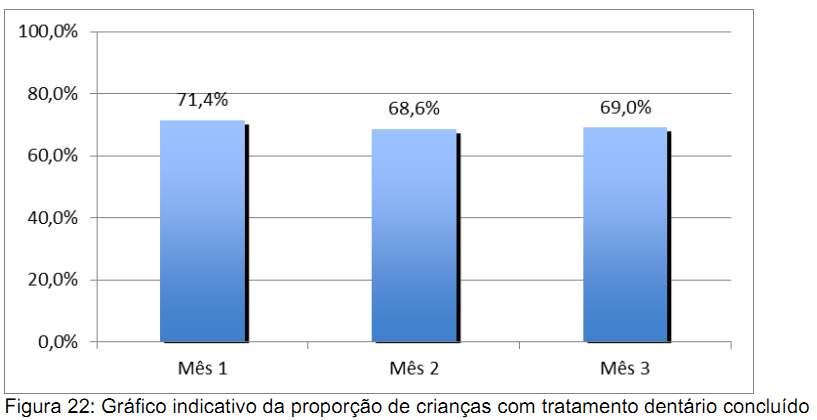 SAÚDE BUCAL DAS CRIANÇAS
Objetivo 3: Melhorar a adesão ao atendimento em saúde bucal. 
Meta 3.1:  Fazer busca ativa de 100% das crianças com primeira consulta odontológica programática faltosas às consultas subsequentes.
Resultado 3.1: Busca ativa a todas as faltosas.
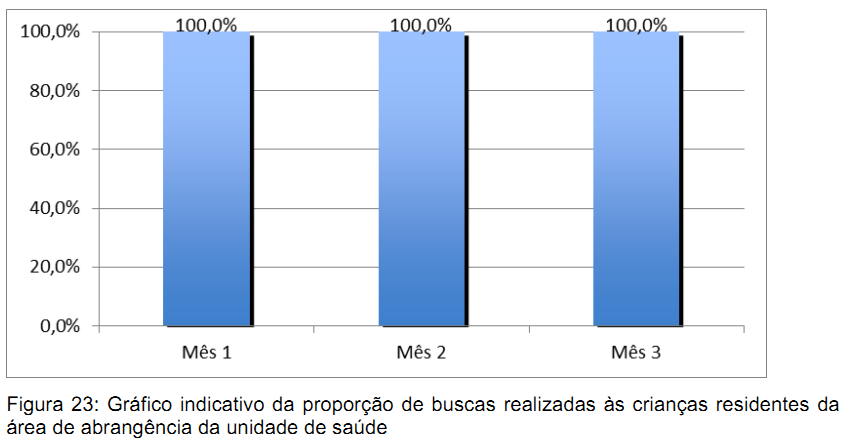 SAÚDE BUCAL DAS CRIANÇAS
Objetivo 4: Melhorar o registro das informações. 
Meta 4.1:  Manter registro atualizado em planilha e/ou prontuário. 
Resultado 4.1: 42 atendidas; 40 registros atualizados.
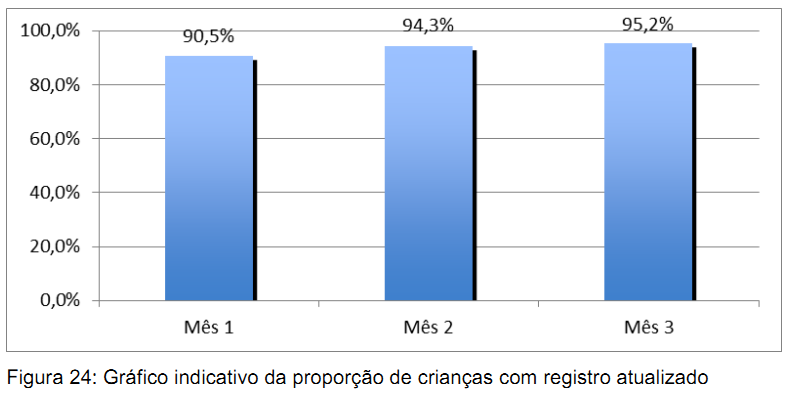 SAÚDE BUCAL DAS CRIANÇAS
Objetivo 5: Promover a saúde das crianças.
Meta 5.1:  Orientações sobre higiene bucal.
Meta 5.2: Orientação nutricional.
Meta 5.3: Orientações sobre hábitos de sucção nutritiva e não nutritiva e prevenção de oclusopatias.
Resultados: 42 foram orientados em cada meta
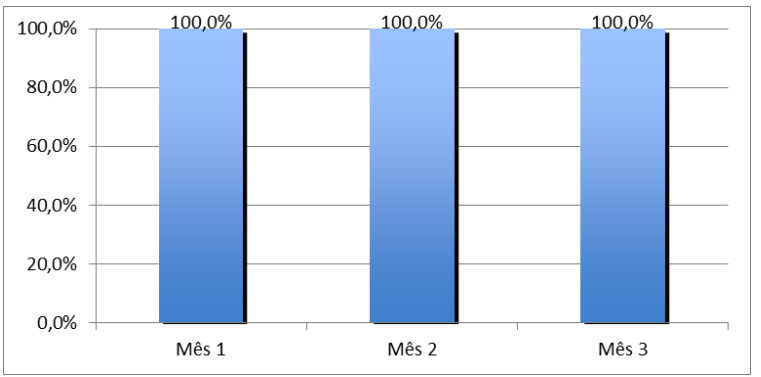 Discussão
Importância da intervenção para a equipe, para o serviço e para a comunidade

Incorporação da intervenção à rotina do serviço

Ações para viabilizar a continuidade da atenção
Reflexão Crítica sobre o Processo Pessoal de Aprendizagem e na Implementação da Intervenção
Prática profissional

Poder de transformação
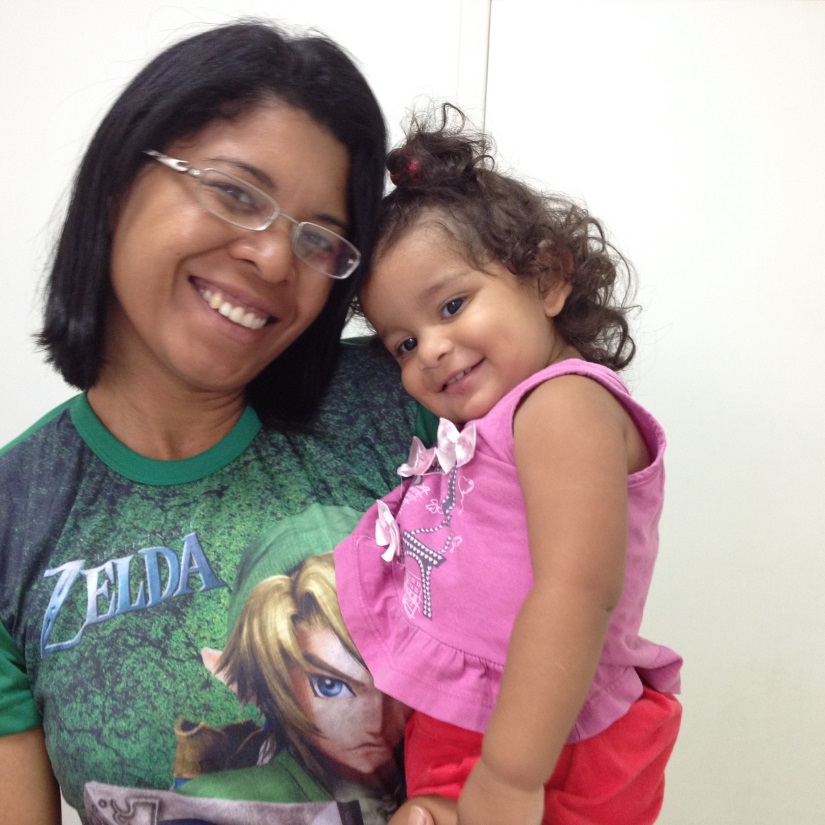 OBRIGADA!